МКОУ «Лицей с. В. Мамон»

Урок чтения в 1 «Б»  классе

Тема: К. И. Чуковский «Телефон», «Путаница»


Учитель ВКК : Голева Л.М.
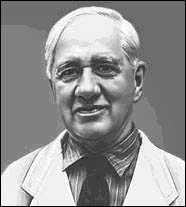 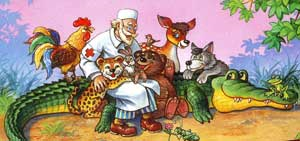 Сказки 
Корнея Ивановича Чуковского
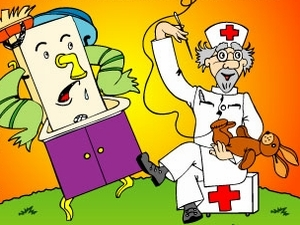 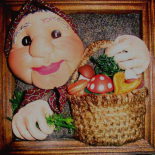 Солнце доброе встаёт, светит к нам в окошко.
Значит с вами мы должны 
стать добрей немножко.
Лучик солнышка поймайте, его друг другу передайте.
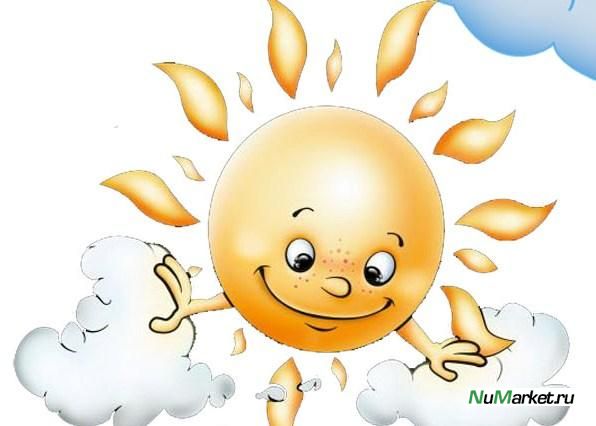 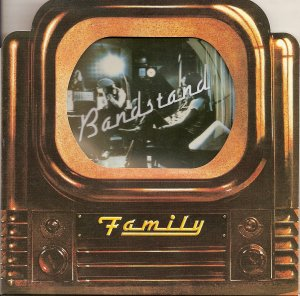 Недалеко от Москвы, в посёлке Переделкино, в небольшом доме много лет жил высокий седой человек, которого знали все дети страны. Это он придумал множество сказочных героев: Муху-Цокотуху, Бармалея, Мойдодыра. Звали этого замечательного человека 
Корней  Иванович Чуковский. 
  1 апреля 2012г., если бы он был жив, ему исполнилось бы 130 лет.
Корней Чуковский – это литературный псевдоним писателя. 
  Настоящее его имя – 

Николай Васильевич Корнейчуков.
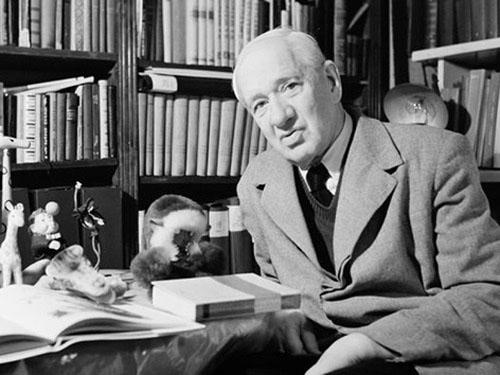 Речевая разминка
Он-он-он, он-он-он
 –у меня зазвонил телефон.Ыр-ыр-ыр, ыр-ыр-ыр – 
любит воду Мойдодыр.Ил-ил-ил, ил-ил-ил – 
Крокодил солнце в небе проглотил.Ца-ца-ца, ца-ца-ца, – 
нынче Муха-Цокотуха именинница.Ит-ит-ит, ит-ит-ит – 
добрый доктор Айболит.
В гости дедушка КорнейПриглашает всех детей.Но особенно он рад Пригласить таких ребят.Кто умеет слушать сказкиИли любит их читать.
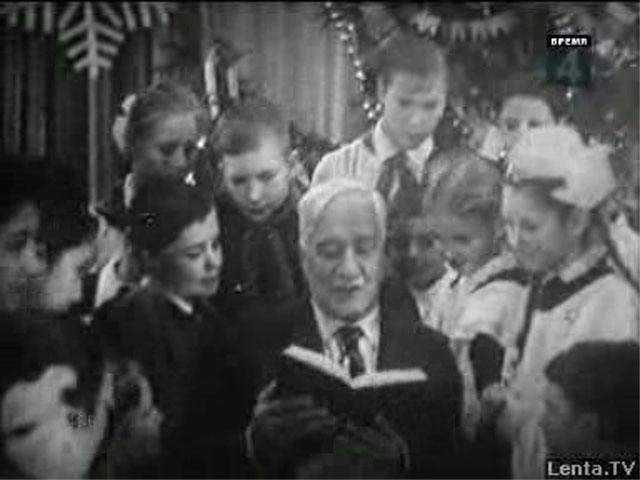 Игра «Угадай –ка»
«Добрый доктор ……….Он под деревом ………..Приходи к нему лечитьсяИ корова, и ……………..И жучок, и ………………И медведица!Всех излечит, исцелитДобрый…………………»!
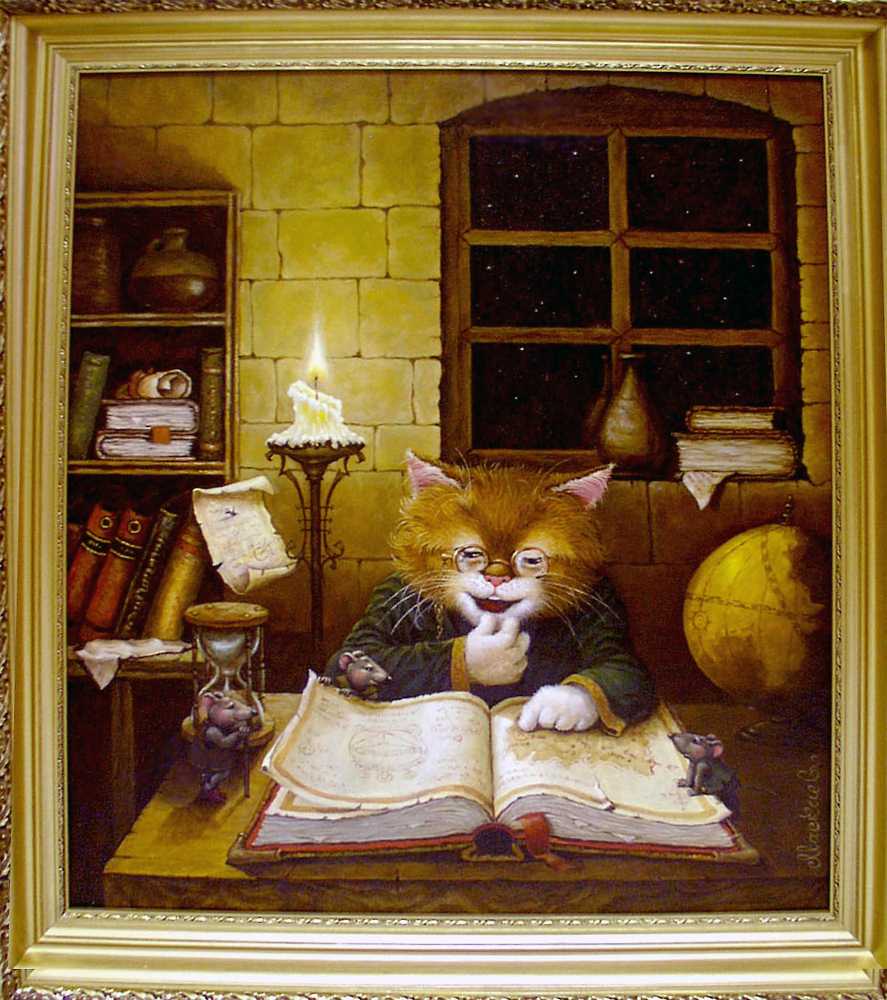 Очень нравятся нам сказки.
Любим мы и волшебство.
Подражаем кошкам, мышкам,
Не боимся никого.
 
Вот берем мы в руки краски
На лице рисуем маски.
Катя стала вдруг лисичкой,
Аня - кошкой, Дима- птичкой.
 
Сказка наша оживает
И дружить нам помогает.
«Кто много читает, 
тот много знает»
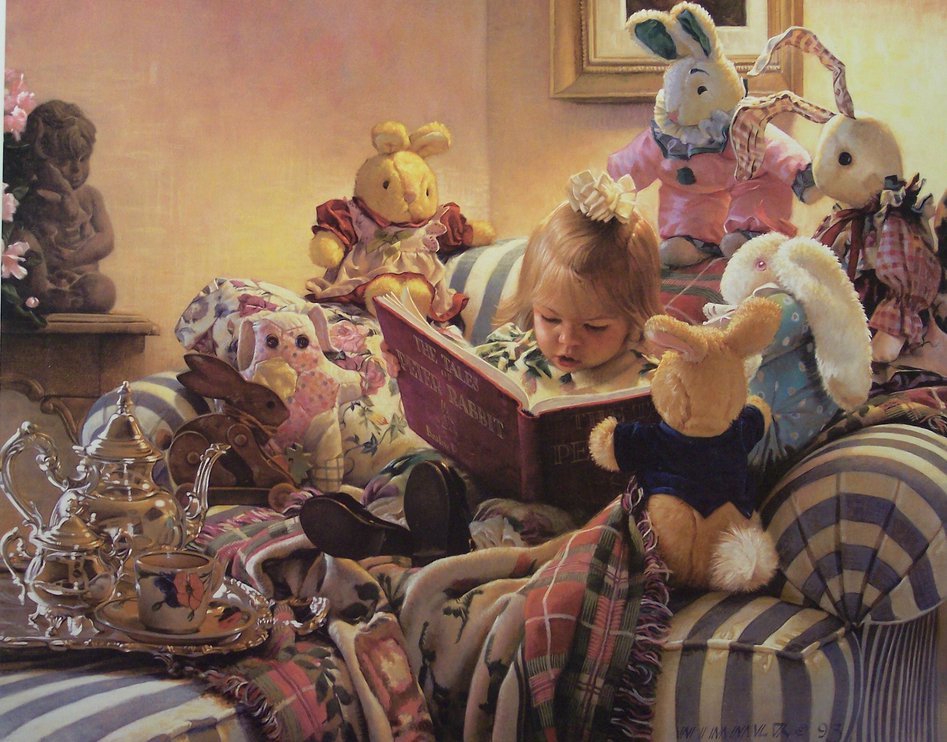 I тур. «Вспомни сказку».
Вспомни, какими словами оканчивается строчка, и назови сказку.
И мне не надоНи мармелада, ни шоколадаА только маленьких, Ну очень маленьких…
Веселится народ-Муха замуж идётЗа лихого, удалогоМолодого…
Нет - нет! Соловей Не поёт для свиней Позови –ка лучше….
«Муха – Цокотуха»
«Телефон»
«Бармалей»
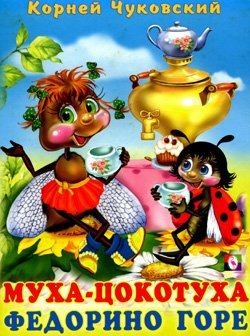 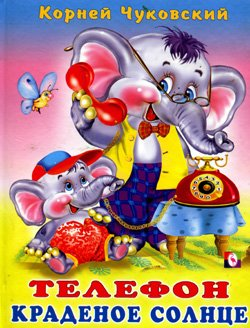 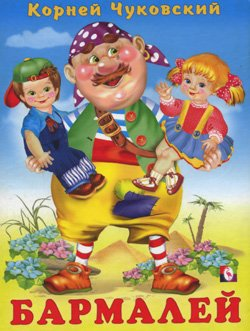 I тур. «Вспомни сказку».
Вспомни, какими словами оканчивается строчка, и назови сказку.
Лечит маленьких детей,Лечит птичек и зверей,Сквозь очки свои глядитДобрый доктор…
Только вдруг из – за кусточкаИз-за синего лесочка,Из далёких из полейПрилетает…
А посуда вперёд и вперёдПо полям, по болотам идёт.И чайник сказал утюгу- Я больше идти…
«Тараканище»
«Айболит»
«Федорино горе»
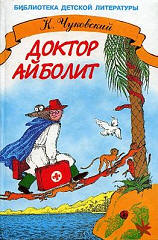 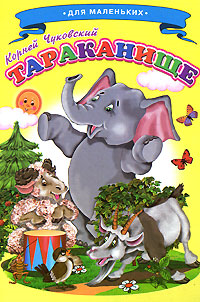 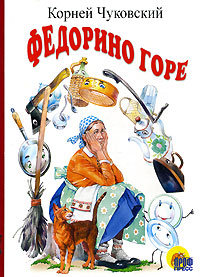 I тур. «Вспомни сказку».
Вспомни, какими словами оканчивается строчка, и назови сказку.
А за ним – то народИ поёт, и орёт:- Вот урод, так урод!Что за нос, что за рот!И откуда такое…
Солнце по небу гулялоИ за тучку забежало.Глянул заинька в окно,Стало заиньке…
Свинки замяукали – мяу – мяу,Кошечки… (захрюкали, хрю- хрю)
«Краденое солнце».
«Путаница»
«Крокодил»
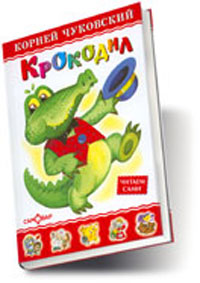 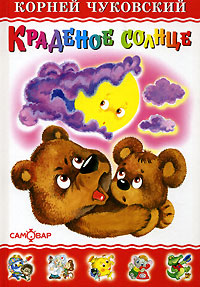 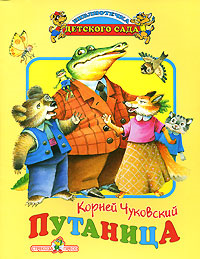 I I  тур. «Умные читатели»
1. В каком произведении посуда перевоспитала свою хозяйку? 

2.Какой герой был страшным злодеем, а потом перевоспитался? 

3.В какой сказке прославляют воробья? 

4.Назовите сказку, главную мысль которой можно выразить словами: «Чистота – залог здоровья!» 

5.Назовите сказку, в которой происходит страшное преступление – попытка убийства?
«Муха – Цокотуха»
«Тараканище»
«Федорино горе»
«Мойдодыр», «Федорино горе»
«Бармалей»
I I I тур.  «Кто есть кто».
Айболит   -                                    (акула) Бармалей -                                   (умывальник) Федора -                                       (бабушка) Каракула  -                                   (доктор) Мойдодыр -                                 (таракан) Тотошка, Кокошка -                    (крокодильчики) Цокотуха -                                     (муха) Рыжий, усатый великан -          (разбойник)
I I I тур.  «Кто есть кто».
Айболит - (доктор) Бармалей - (разбойник) Федора - (бабушка) Каракула - (акула) Мойдодыр - (умывальник) Тотошка, Кокошка - (крокодильчики) Цокотуха - (муха) Рыжий, усатый великан - (таракан)
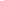 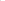 Хорошие книжки писал дед Корней-Воспитывал взрослых он и детей.Будут и внуки наши, и детиСказки читать веселые эти.
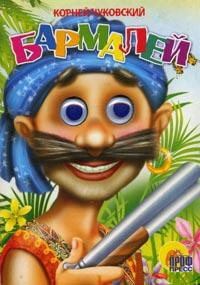 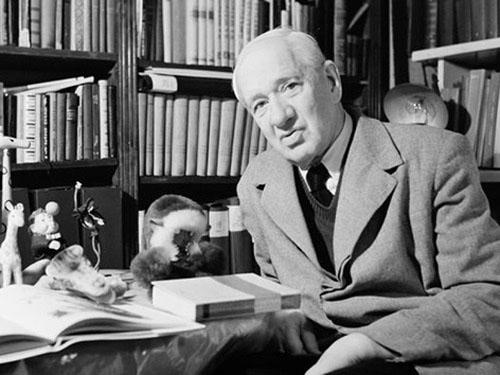